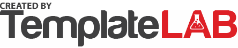 JAN 24 ● FEB 02
FEB 03 ● FEB 22
FEB 24 ● MAR 10
MAR 13 ● MAR 17
MAR20 ● MAR 24
APR 01 ● MAY 23
MAY 24 ● JUN 02
MAY 24 ● JUN 06
MAY 26 ● JUN 07
JUN 01 ● JUN 12
JUN 14 ● JUL 11
JUL 01 ● JUL 15
JUL 16 ● JUL 24
JUL 26 ● AUG 02
AUG 10 ● AUG 13
AUG 15 ● AUG 16
AUG 19 ● AUG 21
AUG 22 ● AUG 30
SEP 01 ● SEP 05
SEP 03 ● SEP 12
SEP 03 ● SEP 18
SEP 30 ● SEP 31
© TemplateLab.com